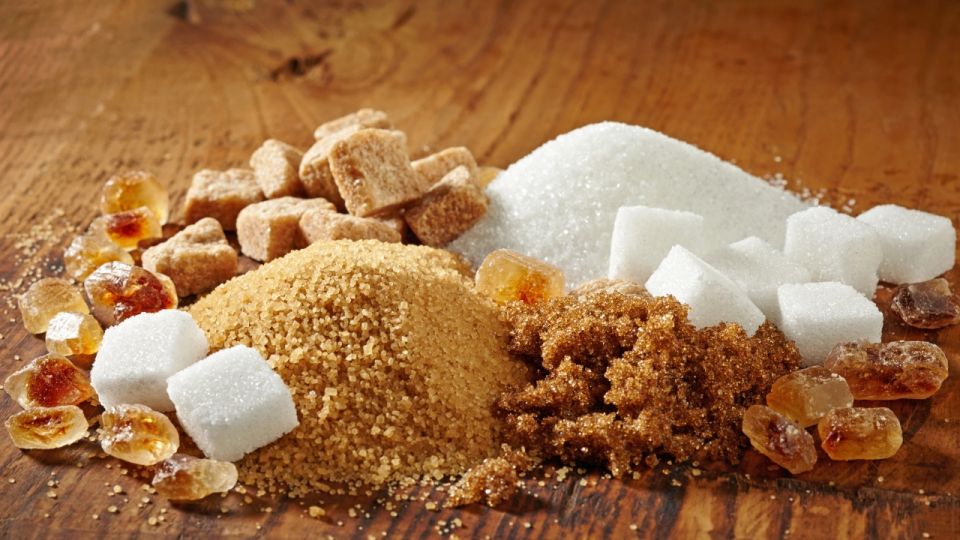 SACHARIDY
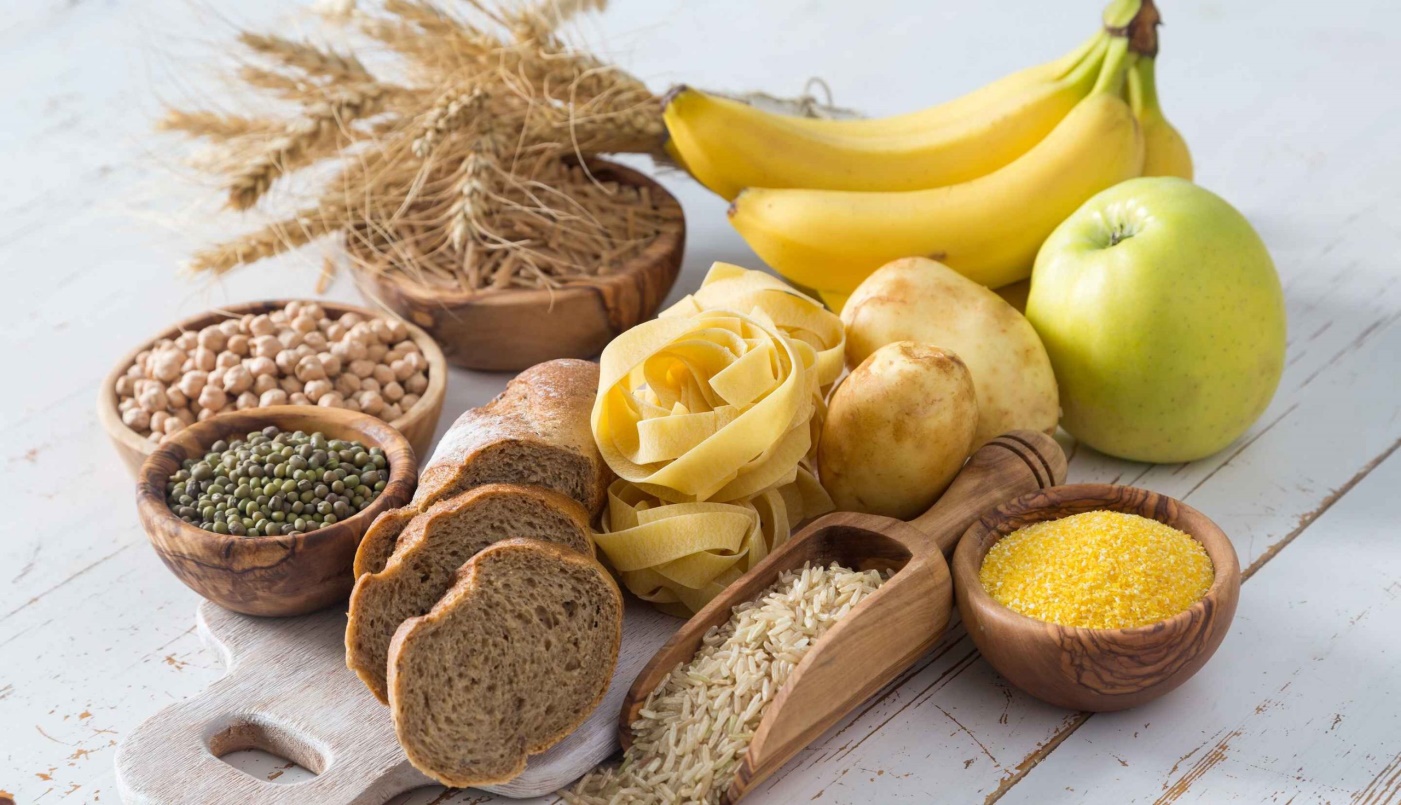 CARBOHYDRATES
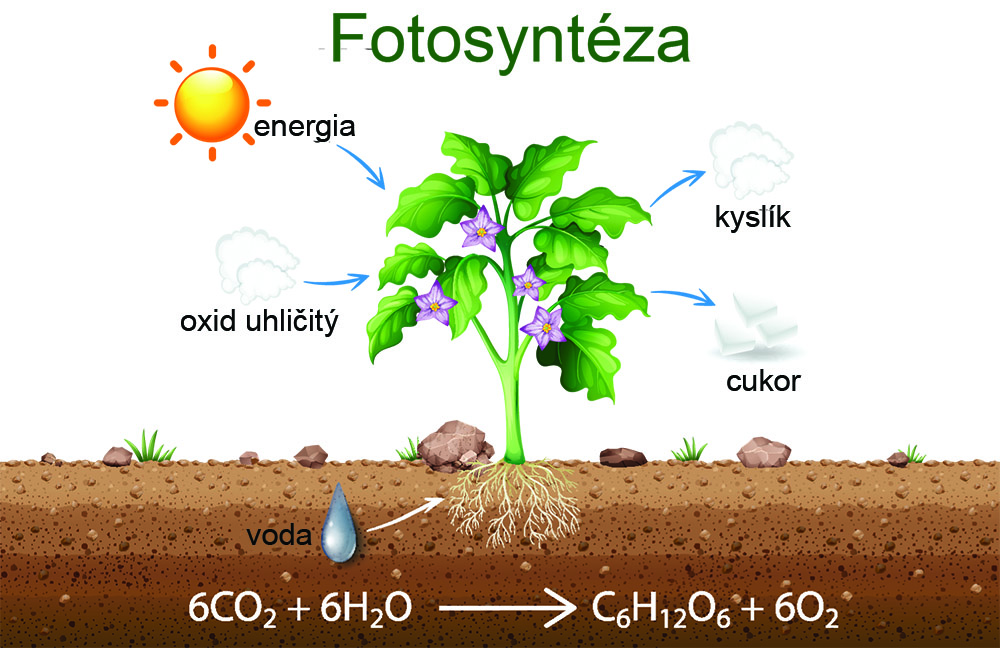 SACHARIDY
Vznikajú v zelených rastlinách pri fotosyntéze
Sú zdrojom potravy/energie pre život organizmov.
Ukladajú sa aj ako zásobné látky.
Je z nich zostavené rastlinné telo.
C6H12O6
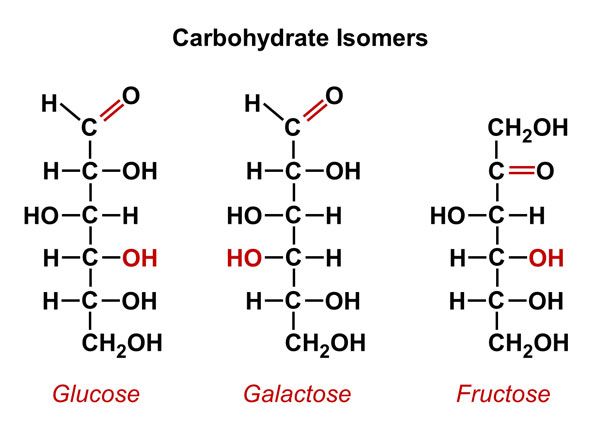 Fruktóza
Glukóza
Galaktóza
SACHARIDY
Sú to kyslíkaté deriváty uhľovodíkov
Majú 6 uhlíkov (aj 5)
Majú viacero alkoholových skupín  –OH
Majú aj karbonylovú skupinu C=O
Sumárny vzorec je C6H12O6, ale líšia sa v usporiadaní atómov
Lineárne molekuly, sa obvykle stáčajú do cyklickej formy –
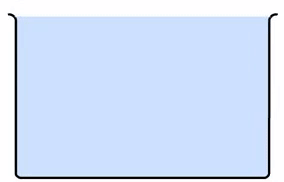 Lineárne molekuly, sa obvykle stáčajú do cyklickej formy –
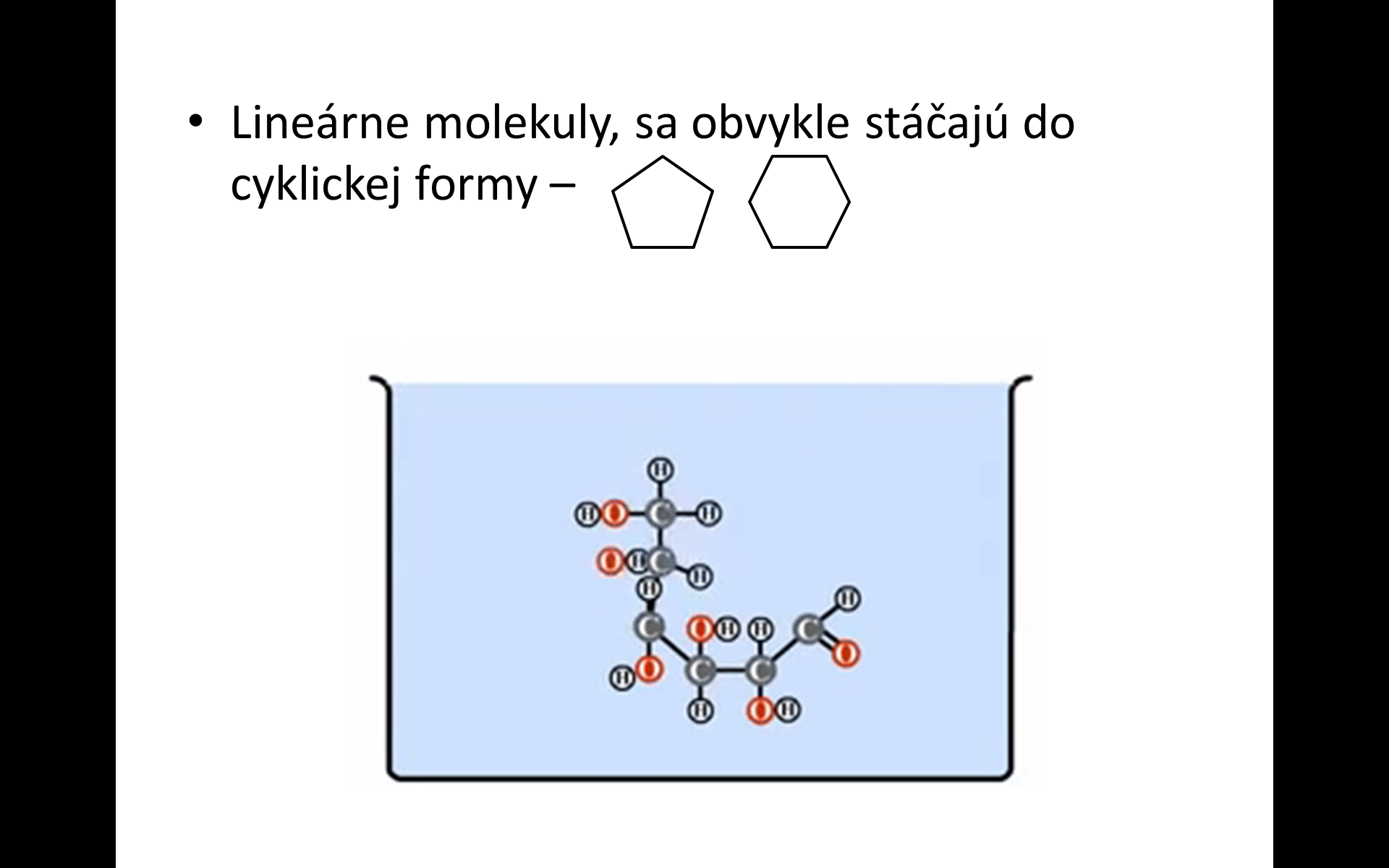 SACHARIDY delíme na:
Monosacharidy (jedno-): 		sladké, rozpustné	glukóza, fruktóza, ribóza (zložka nukleových kyselín)
Disacharidy (dva-):		sladké, rozpustné
	sacharóza, laktóza, maltóza	
Polysacharidy (veľa-): 		nesladké, nerozpustné
tvorené veľkým množstvom rôzne pospájaných molekúl glukózy 
	škrob, glykogén, celulóza
MONOSACHARIDY
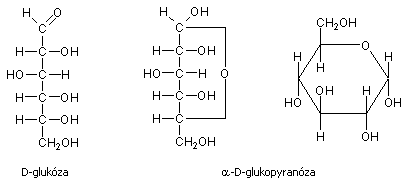 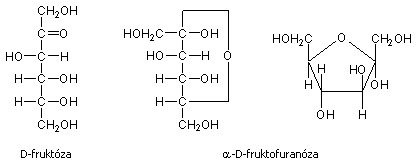 GLUKÓZA
hroznový cukor
- vzniká pri fotosyntéze
FRUKTÓZA
ovocný cukor
- v ovocí, mede
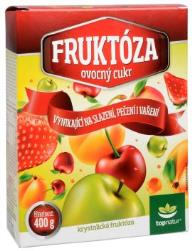 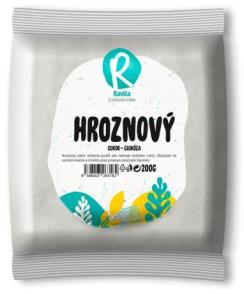 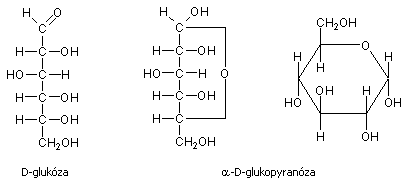 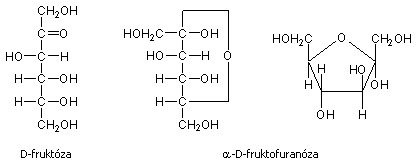 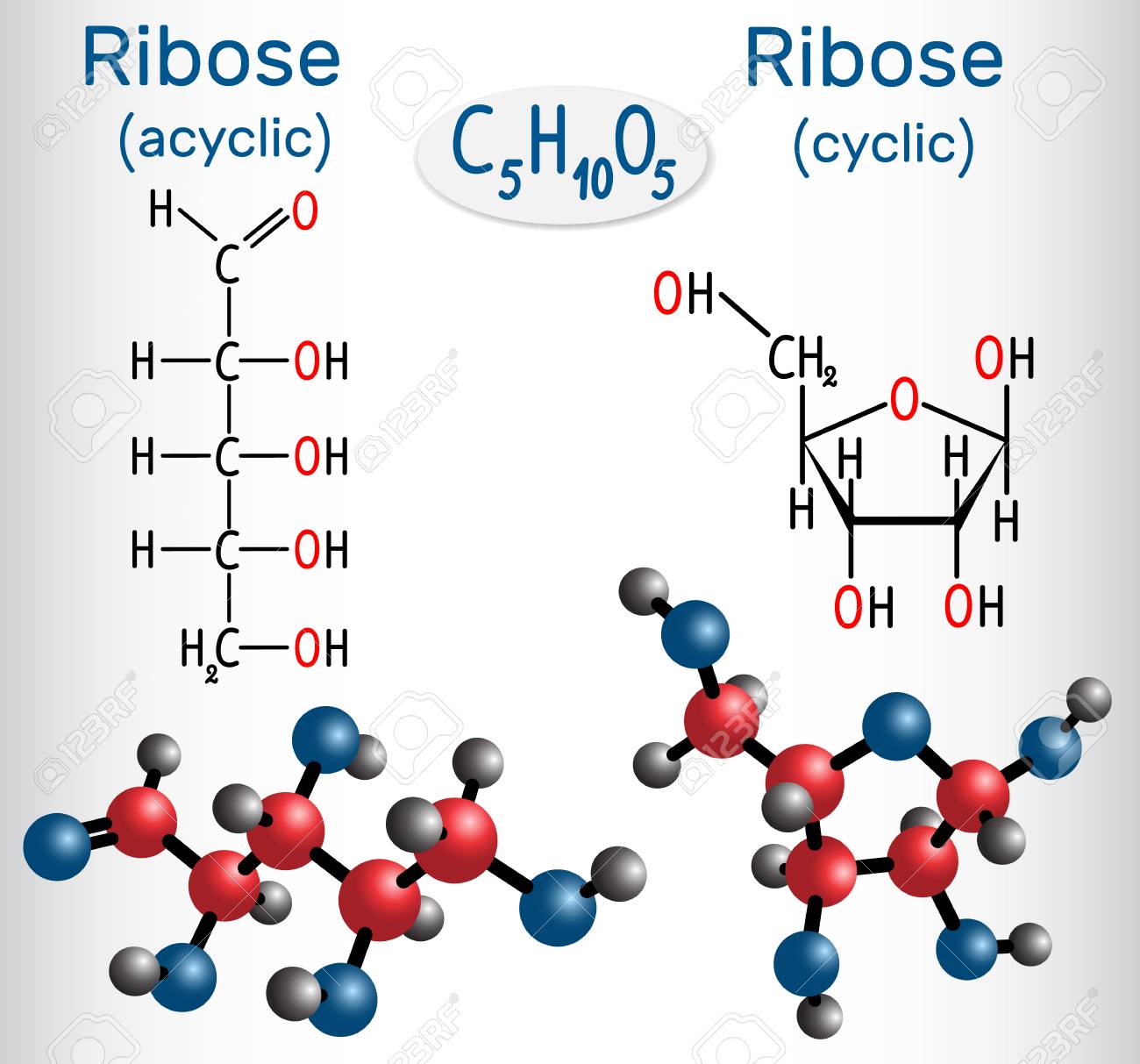 RIBÓZA
- Zložka nukleových kyselín
DISACHARIDY
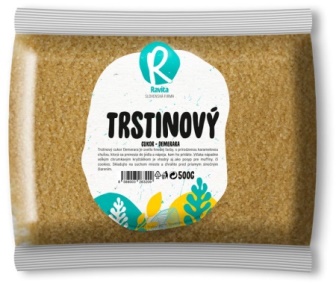 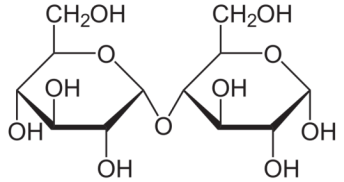 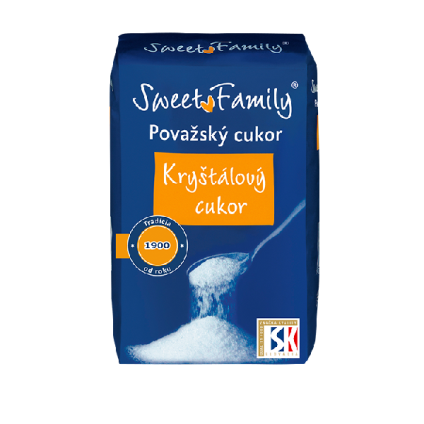 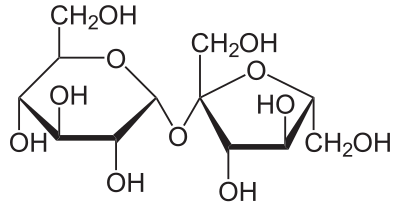 MALTÓZA – slad, kukuričný sirup
glukóza + glukóza
SACHARÓZA – repný, trstinový  cukor
glukóza + fruktóza
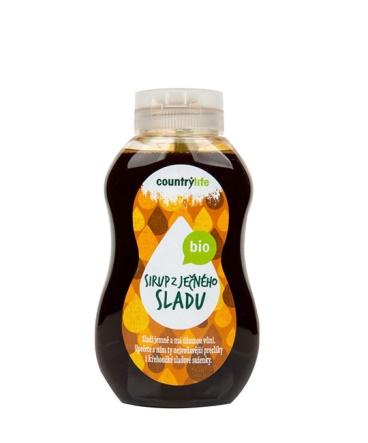 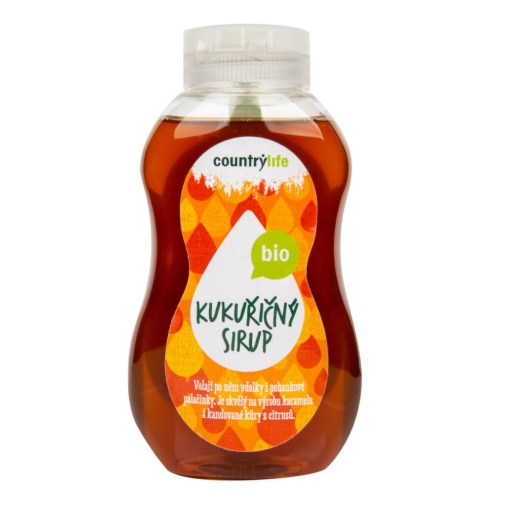 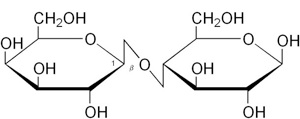 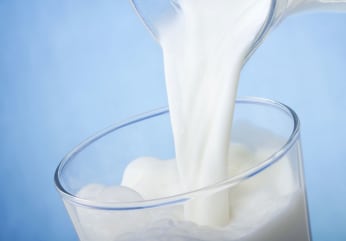 LAKTÓZA – mliečny cukor – čerstvé mlieko
galaktóza + glukóza
POLYSACHARIDY
ŠKROB
zemiaky, obilniny, kukurica, múka
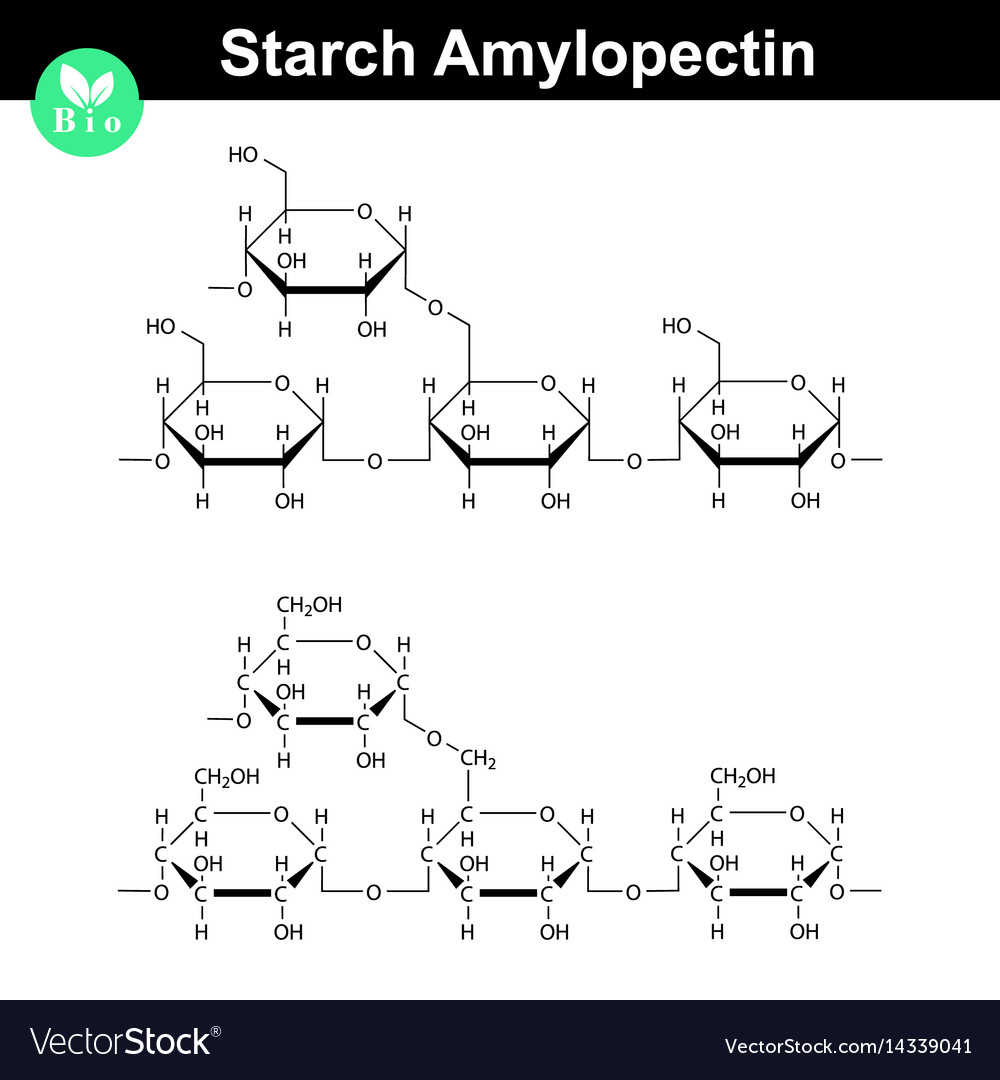 GLYKOGÉN
Zásobný škrob v trénovaných svaloch a pečeni
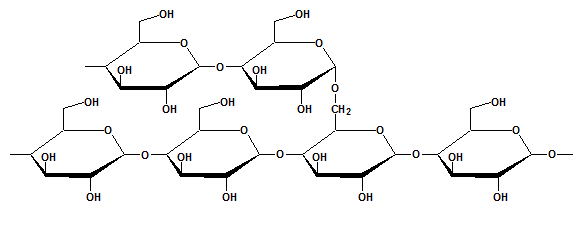 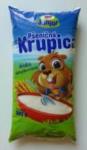 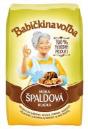 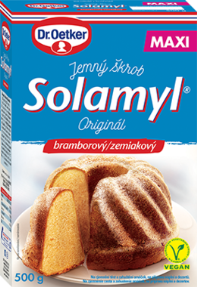 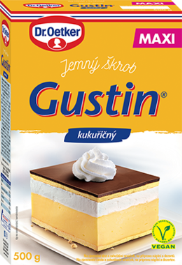 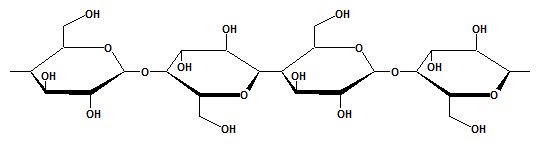 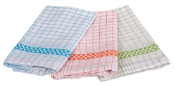 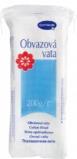 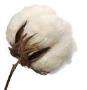 CELULÓZA
bunková stena rastlín: vata, bavlna, papier
CELULÓZA
ŠKROB
Stavebná látka rastlín
Obaľuje každú rastlinnú bunku – tvorí bunkovú stenu
Tvorí hlavnú pevnú os rastliny. Pri stromoch aj drevnatie
Nie je sladká, pre nás nestráviteľná vláknina
Bylinožravce (krava, zajac...) dokážu celulózu stráviť, preto im stačí jesť trávu, koza zožerie aj papier 
Z celulózy zo stromov sa robí papier, z vláken bavlníka sa robí textil a vata.
Seno, slama, bambus, drevo...
Zásobná látka rastlín 
(semená a hľuzy)
Je hlavnou zložkou našej stravy – energia 
Nie je sladký, ale už v ústach sa rozkladá na maltózu prostredníctvom tráviaceho enzýmu v slinách
Hlavné zdroje škrobu: zemiaky, ryža, obilie, kukurice, bataty, cestoviny, chlieb, pečivo, puding
SACHARIDY
Polysacharidy 
Škrob 
Glykogén
Celulóza
Monosacharidy
Glukóza
Fruktóza
Ribóza
Disacharidy 
Sacharóza
Maltóza
Laktóza
C6H12O6